АНО ДПО «Учебно-производственный центр»
подготовка к проверке знаний правил пожарной безопасности работников ООО НПП Буринтех
Пожары
являются большой опасностью для работающих, вызывая в ряде случаев тяжелые травмы и гибель людей, а также могут причинить огромный материальный ущерб. 
Вопрос обеспечения пожарной безопасности производственных зданий и сооружений имеет государственное значение.
Динамика основных показателей обстановки с пожарами в РФ за 2003-2017 года
На данный момент времени статистика по несчастным случаям в республике Башкортостан, связанным с пожарами:
На 20 июня 2018г в Башкирии произошло 1723 пожара, что на 18 случаев больше чем в прошлом году, на пожарах погибло 134 человека, что также больше на 11 человек.
Согласно статистике, в количество пожаров в сельской местности возросло на 3,7%, а в городах снизилось на 2%.
Также представители ведомства подчеркнули, что в 2018 году запланировано установить 15478 автономных дымовых пожарных извещателей в домах и на предприятиях республики.
пожарная безопасность - состояние защищенности личности, имущества, общества и государства от пожаров;
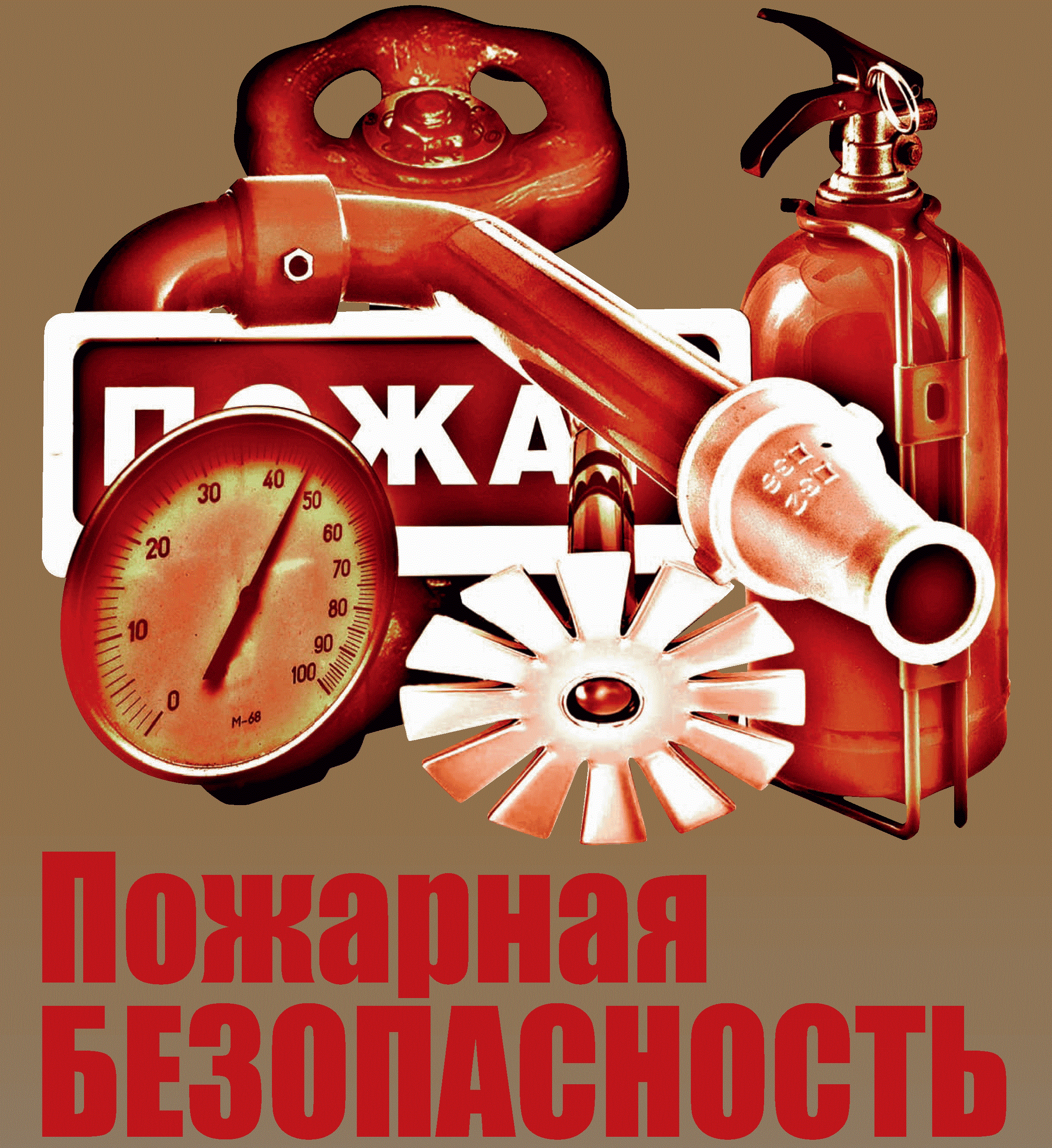 пожар
неконтролируемое горение, причиняющее материальный ущерб, вред жизни и здоровью граждан, интересам общества и государства;
Основные принципы удаления горения:
Убрать одно из трех составляющих:
Прекратить доступ воздуха.
Ликвидировать источник зажигания.
Ликвидировать доступ горючих веществ.
Для не допущения горения:
Свести к минимуму нарушения требований противопожарной безопасности.
В этих целях:
Обеспечивается контроль за требованиями пожарной безопасности
Проводится подготовка по правилам пожарной безопасности
требования пожарной безопасности 
специальные условия социального и (или) технического характера,
 установленные в целях обеспечения пожарной безопасности ФЗ и иными НПА РФ, а также нормативными документами по пожарной безопасности;
Некоторые нормативно правовые акты РФ по ПОЖАРНОЙ БЕЗОПАСНОСТИ
Федеральный закон от 21.12.1994 N 69-ФЗ «О пожарной безопасности»;
Приказ МЧС РФ от 12.12.2007 г. № 645«Об утверждении Норм пожарной безопасности «Обучение мерам пожарной безопасности работников организаций»;
Правила  пожарной безопасности в нефтяной промышленности   ППБО-85 ;
 Постановление Правительства РФ от 25.04.2012 N 390 "О противопожарном режиме" (вместе с "Правилами противопожарного режима в Российской Федерации")

Федеральный закон "Технический регламент о требованиях пожарной безопасности" от 22.07.2008 N 123-ФЗ
нарушение требований пожарной безопасности – 
невыполнение или ненадлежащее выполнение требований пожарной безопасности;
За нарушение:Статьей 219. Нарушение требований пожарной безопасности. УК РФ предусмотрено:
Нарушение требований пожарной безопасности, совершенное лицом, на котором лежала обязанность по их соблюдению, если это повлекло по неосторожности причинение тяжкого вреда здоровью человека
Наказывается штрафом в размере до восьмидесяти тысяч рублей 
или в размере заработной платы 
или иного дохода осужденного за период до шести месяцев, 
либо ограничением свободы на срок до трех лет, 
либо принудительными работами на срок до трех лет с лишением права занимать определенные должности или заниматься определенной деятельностью на срок до трех лет или без такового, 
либо лишением свободы на срок до трех лет с лишением права занимать определенные должности или заниматься определенной деятельностью на срок до трех лет или без такового.
То же деяние, повлекшее по неосторожности смерть человека, - наказывается принудительными работами на срок до пяти лет с лишением права занимать определенные должности или заниматься определенной деятельностью на срок до трех лет или без такового либо лишением свободы на срок до пяти лет с лишением права занимать определенные должности или заниматься определенной деятельностью на срок до трех лет или без такового.
Деяние, повлекшее по неосторожности смерть двух или более лиц, - наказывается принудительными работами на срок до пяти лет с лишением права занимать определенные должности или заниматься определенной деятельностью на срок до трех лет или без такового либо лишением свободы на срок до семи лет с лишением права занимать определенные должности или заниматься определенной деятельностью на срок до трех лет или без такового.
Статья 20.4. Нарушение требований пожарной безопасности (КоАп)
влечет предупреждение или наложение административного штрафа на граждан в размере от двух тысяч до трех тысяч рублей; 
на должностных лиц - от шести тысяч до пятнадцати тысяч рублей; 
на лиц, осуществляющих предпринимательскую деятельность без образования юридического лица, - от двадцати тысяч до тридцати тысяч рублей; 
на юридических лиц - от ста пятидесяти тысяч до двухсот тысяч рублей.
Нарушения, совершенные в условиях особого противопожарного режима
влекут наложение административного штрафа на граждан в размере от двух тысяч до четырех тысяч рублей; на должностных лиц - от пятнадцати тысяч до тридцати тысяч рублей; на лиц, осуществляющих предпринимательскую деятельность без образования юридического лица, - от тридцати тысяч до сорока тысяч рублей; на юридических лиц - от двухсот тысяч до четырехсот тысяч рублей.
пожарная безопасность - состояние защищенности личности, имущества, общества и государства от пожаров;
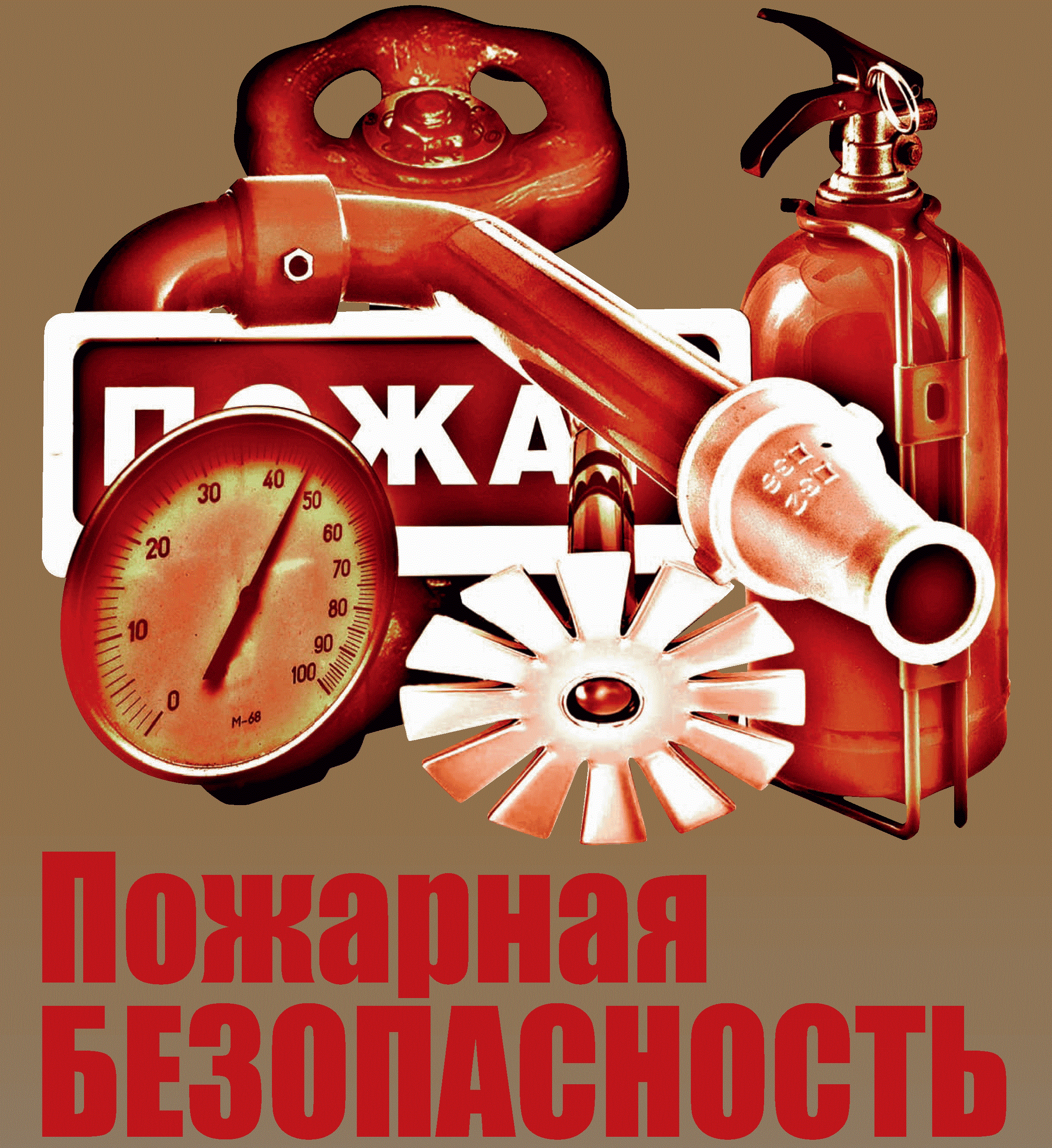 ПРОТИВОПОЖАРНЫЙ РЕЖИМ
совокупность установленных НПА, определяющих правила поведения людей, порядок организации производства и (или) содержания территорий, земельных участков, зданий, сооружений, помещений организаций и других объектов защиты в целях обеспечения пожарной безопасности;
ОСОБЫЙ ПРОТИВОПОЖАРНЫЙ РЕЖИМ
- это способ введения дополнительных мер пожарной безопасности органами государственной власти или органами местного самоуправления, предусмотренный федеральным законом от 21 декабря 1994 года № 69-ФЗ "О пожарной безопасности".
Ответственность за пожарную безопасность отдельных объектов (цехов, лабораторий,  складов, мастерских и других производственных участков) несут
 руководители объектов или  исполняющие их обязанности, которые назначаются приказами руководителей предприятий и  организаций. 

На каждом объекте на видном месте должна быть вывешена табличка с указанием фамилии,  имени, отчества и должности ответственного за пожарную безопасность.
РУКОВОДИТЕЛИ ОБЪЕДИНЕНИЙ, ПРЕДПРИЯТИЙ И ОРГАНИЗАЦИЙ ОБЯЗАНЫ: 
организовывать на объекте добровольную пожарную дружину (ДПД) и пожарно-техническую  комиссию; 
организовывать на подведомственных объектах выполнение настоящих Правил всеми  инженерно-техническими работниками (ИТР), рабочими и служащими;
устанавливать в производственных, административных, складских и вспомогательных  помещениях строгий противопожарный режим,
 
оборудовать места для курения,
 
установить четкий  порядок проведения огневых работ,

порядок осмотра и закрытия помещения после окончания работы  и постоянно контролировать его строжайшее соблюдение всеми рабочими и обслуживающим  персоналом;
ОБЩИЕ ТРЕБОВАНИЯ ПОЖАРНОЙ БЕЗОПАСНОСТИ К СКЛАДСКИМ ПОМЕЩЕНИЯМ
Не менее двух эвакуационных выходов должны иметь складские помещения подвальных и цокольных этажей, предназначенные для одновременного пребывания более 15 чел.
В помещениях подвальных и цокольных этажей, предназначенных для одновременного пребывания от 6 до 15 чел., один из двух выходов допускается предусматривать непосредственно наружу из помещений с отметкой чистого пола не ниже 4,5 метра и не выше 5 метров через окно или дверь размером не менее 0,75 х 1,5 метра, а также через люк размером не менее 0,6 х 0,8 метра.
организовывать занятия по пожарно-техническому минимуму в отдельных классах (кабинетах),  оборудованных для этих целей техническими средствами
Ответственность за организацию и своевременность обучения в области пожарной безопасности и проверку знаний правил пожарной безопасности работников организаций несут:
администрации (собственники) этих организаций, должностные лица организаций, предприниматели без образования юридического лица, 
а также работники, заключившие трудовой договор с работодателем в порядке, установленном законодательством Российской Федерации.
Контроль за организацией обучения мерам пожарной безопасности работников организаций осуществляют органы государственного пожарного надзора.
Вы получите документ, установленного образца, образовательным учреждением - по завершении обучения:
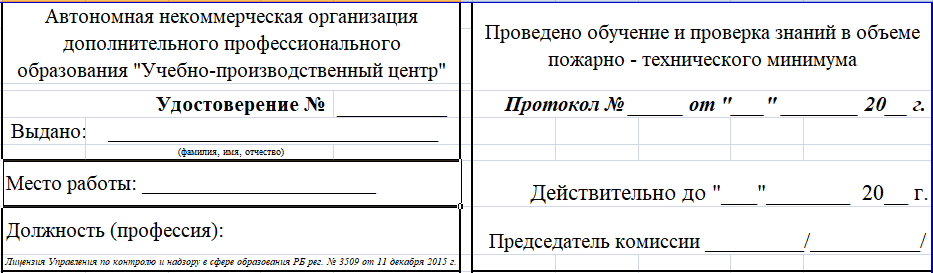 Основные виды обучения работников организаций мерам пожарной безопасности
противопожарный инструктаж 

изучение минимума пожарно-технических знаний (далее - пожарно-технический минимум).
Цель противопожарного инструктажа
- доведение до работников организаций основных требований пожарной безопасности, 
- изучение пожарной опасности технологических процессов производств и оборудования, средств противопожарной защиты, а также их действий в случае возникновения пожара.
ПРИМЕРНЫЙ ПЕРЕЧЕНЬ ВОПРОСОВ ПРОВЕДЕНИЯ ВВОДНОГО ПРОТИВОПОЖАРНОГО ИНСТРУКТАЖА
Общие сведения о специфике и особенностях организации (производства) по условиям пожаро- и взрывоопасности.
Обязанности и ответственность работников за соблюдение требований пожарной безопасности.
Ознакомление с противопожарным режимом в организации.
Ознакомление с приказами по соблюдению противопожарного режима; с объектовыми и цеховыми инструкциями по пожарной безопасности; основными причинами пожаров, которые могут быть или были в цехе, на участке, рабочем месте, в жилых помещениях.
Общие меры по пожарной профилактике и тушению пожара:
а) для руководителей структурных подразделений, цехов, участков (сроки проверки и испытания гидрантов, зарядки огнетушителей, автоматических средств пожаротушения и сигнализации, ознакомление с программой первичного инструктажа персонала данного цеха, участка, обеспечение личной и коллективной безопасности и др.);
б) для рабочих (действия при загорании или пожаре, сообщение о пожаре в пожарную часть, непосредственному руководителю, приемы и средства тушения загорания или пожара, средства и меры личной и коллективной безопасности).
- В приложении 2 Приказа МЧС РФ от 12.12.2007 г. № 645 приводится примерный перечень вопросов проведения вводного и первичного противопожарного инструктажа.
ПРИМЕРНЫЙ ПЕРЕЧЕНЬ ВОПРОСОВ первичного противопожарного инструктажа на рабочем месте
Ознакомление по плану эвакуации с местами расположения первичных средств пожаротушения, гидрантов, запасов воды и песка, эвакуационных путей и выходов (с обходом соответствующих помещений и территорий).
Условия возникновения горения и пожара (на рабочем месте, в организации).
Пожароопасные свойства применяемого сырья, материалов и изготавливаемой продукции.
Пожароопасность технологического процесса.
Ответственность за соблюдение требований пожарной безопасности.
Виды огнетушителей и их применение в зависимости от класса пожара (вида горючего вещества, особенностей оборудования).
Требования при тушении электроустановок и производственного оборудования.
Поведение и действия инструктируемого при загорании и в условиях пожара, а также при сильном задымлении на путях эвакуации.
Способы сообщения о пожаре.
Меры личной безопасности при возникновении пожара.
Способы оказания доврачебной помощи пострадавшим.
Первичный противопожарный инструктаж
проводят с каждым работником индивидуально, с практическим показом и отработкой умений пользоваться первичными средствами пожаротушения, действий при возникновении пожара, правил эвакуации, помощи пострадавшим.
ОТМЕТКА О ПРОВЕДЕНИИ ИНСТРУКТАЖА
Приложение 1
к пункту 10
Норм пожарной безопасности
 
Обложка
 
__________________________________________________________________
(наименование организации)
 
                          
ЖУРНАЛ № _____
  УЧЁТА ИНСТРУКТАЖЕЙ ПО ПОЖАРНОЙ БЕЗОПАСНОСТИ

                                        Начат ____________ 20__ г.
 
                                        Окончен __________ 20__ г.
Проведение первичного противопожарного инструктажа с указанными категориями работников осуществляется 
лицом, ответственным за обеспечение пожарной безопасности в каждом структурном подразделении, назначенным приказом (распоряжением) руководителя организации.
Все работники организации, имеющей пожароопасное производство, а также работающие в зданиях (сооружениях) с массовым пребыванием людей (свыше 50 человек) должны практически показать умение действовать при пожаре, использовать первичные средства пожаротушения.
Первичный противопожарный инструктаж возможен с группой лиц, обслуживающих однотипное оборудование, и в пределах общего рабочего места.
Повторный инструктаж проводится:
- со всеми работниками, независимо от квалификации, образования, стажа, характера выполняемой работы, не реже одного раза в год, а с работниками организаций, имеющих пожароопасное производство, не реже одного раза в полугодие.
в соответствии с графиком проведения занятий, утвержденным руководителем организации.
индивидуально или с группой работников, обслуживающих однотипное оборудование в пределах общего рабочего места по программе первичного противопожарного инструктажа на рабочем месте.
В ходе повторного противопожарного инструктажа проверяются:
- знания стандартов, правил, норм и инструкций по пожарной безопасности, 
умение пользоваться первичными средствами пожаротушения, 
знание путей эвакуации, систем оповещения о пожаре и управления процессом эвакуации людей.
Внеплановый противопожарный инструктаж проводится:
при введении в действие новых или изменении документов, содержащих требования пожарной безопасности;
при изменении технологического процесса производства, замене или модернизации оборудования, инструментов, исходного сырья, материалов, а также изменении других факторов, влияющих на противопожарное состояние объекта;
при нарушении работниками организации требований пожарной безопасности, которые могли привести или привели к пожару;
для дополнительного изучения мер пожарной безопасности по требованию органов государственного пожарного надзора при выявлении ими недостаточных знаний у работников организации;
при перерывах в работе более чем на 30 календарных дней, а для остальных работ - 60 календарных дней (для работ, к которым предъявляются дополнительные требования пожарной безопасности);
при поступлении информационных материалов об авариях, пожарах, происшедших на аналогичных производствах;
при установлении фактов неудовлетворительного знания работниками организаций требований пожарной безопасности.
Внеплановый противопожарный инструктаж проводится
работником, ответственным за обеспечение пожарной безопасности в организации, или непосредственно руководителем работ (мастером, инженером), имеющим необходимую подготовку, индивидуально или с группой работников одной профессии. Объем и содержание внепланового противопожарного инструктажа определяются в каждом конкретном случае в зависимости от причин и обстоятельств, вызвавших необходимость его проведения.
Целевой противопожарный инструктаж проводится:
при выполнении разовых работ, связанных с повышенной пожарной опасностью (сварочные и другие огневые работы);
при ликвидации последствий аварий, стихийных бедствий и катастроф;
при производстве работ, на которые оформляется наряд-допуск, при производстве огневых работ во взрывоопасных производствах;
при проведении экскурсий в организации;
при организации массовых мероприятий с обучающимися;
при подготовке в организации мероприятий с массовым пребыванием людей (заседания коллегии, собрания, конференции, совещания и т.п.), с числом участников более 50 человек.
Целевой противопожарный инструктаж проводится
лицом, ответственным за обеспечение пожарной безопасности в организации, или непосредственно руководителем работ (мастером, инженером) и в установленных правилами пожарной безопасности случаях - в наряде-допуске на выполнение работ.
НАРЯД - ДОПУСК
Целевой противопожарный инструктаж по пожарной безопасности завершается
проверкой приобретенных работником знаний и навыков пользоваться первичными средствами пожаротушения, действий при возникновении пожара, знаний правил эвакуации, помощи пострадавшим, лицом, проводившим инструктаж.
изучение минимума пожарно-технических знаний (далее - пожарно-технический минимум)
примерные специальные программы
обучения пожарно-техническому минимуму для некоторых категорий обучаемых приводятся в приложении 3 приказа МЧС РФ от 12.12.2007 г. № 645
ПРИМЕРНОЕ СОДЕРЖАНИЕ ИНСТРУКЦИЙ
1. Общие положения 
2. Обязанности лиц, ответственных за пожарную безопасность в организации, обязанности  сооружений и помещений, эвакуационных путей
3. Порядок содержания территории, зданий,  
4. Порядок и нормы хранения и траспортировки пожаровзрывоопасных веществ и пожароопасных веществ и материалов
5. Порядок осмотра и закрытия помещений по окончании работы
6. Расположение мест для курения, применения открытого огня, проезда транспорта и проведения огневых или иных пожароопасных работ, в том числе временных
7. Порядок использования первичных средств пожаротушения
8. Допустимое количество единовременно находящихся в помещении сырья, полуфабрикатов и готовой продукции
9. Порядок и периодичность уборки горючих отходов и пыли, хранения промасленной специальной одежды
10. Обязанности и действия работников при пожаре
ПП РФ N 390 ПРАВИЛА «О противопожарном режиме»
В приложения к Правилам представлены:
нормы обеспечения объектов ручными огнетушителями (за исключением автозаправочных станций)
нормы оснащения помещений передвижными огнетушителями (за исключением автозаправочных станций)
радиус очистки территории от горючих материалов
Форма наряда-допуска  на выполнение огневых работ
нормы оснащения зданий, сооружений, строений и территорий пожарными щитами;
нормы комплектации пожарных щитов немеханизированным инструментом и инвентарем;
форма паспорта населенного пункта, подверженного угрозе лесных пожаров.
Пенные огнетушители
Химический пенный огнетушитель предназначен
для тушения загорании твердых органических материалов, горение которых сопровождается тлением, а также различных горючих жидкостей на площади не более 1 м2
Газовые огнетушители
для тушения загораний различных горючих веществ, горение которых не может происходить без доступа воздуха, на промышленных предприятиях, на транспортных средствах (железнодорожном, городском, морском транспорте), загораний электроустановок, находящихся под напряжением не более 1000В, в музеях, картинных галереях, архивах. Углекислотные огнетушители также предназначены для тушения жидких и газообразных веществ (класс В, С). Используются и в тех случаях, когда применение воды не даёт положительного эффекта или нежелательно.
Углекислотными огнетушителями оснащаются АЗС, территории промышленных предприятий, склады, пожарные щиты в лакокрасочных цехах, площади офисных зданий, офисы, квартиры и т.д.
Порошковые огнетушители
Для тушения небольших очагов загораний горючих жидкостей, газов, электроустановок напряжением до 1000 В, металлов и их сплавов используются порошковые огнетушители ОП-1, ОП-25,ОП-10.
содержит в тонкостенном десятилитровом баллоне порошок ПС-1 (углекислый натрий с добавками). Подается с помощью сжатого газа (азот, диоксид углерода, воздух), хранящегося в дополнительном баллончике емкостью 0,7 л под давлением 15 МПа.
КАТЕГОРИИ ПОМЕЩЕНИЙ
Определяются по НПБ 105-03, НОРМЫ ПОЖАРНОЙ БЕЗОПАСНОСТИ
«ОПРЕДЕЛЕНИЕ КАТЕГОРИЙ ПОМЕЩЕНИЙ, ЗДАНИЙ И НАРУЖНЫХ УСТАНОВОК ПО ВЗРЫВОПОЖАРНОЙ И ПОЖАРНОЙ ОПАСНОСТИ»
А  - взрывопожароопасная
Горючие газы, легковоспламеняющиеся жидкости (ЛВЖ) с температурой вспышки не более 28оС в таком количестве, что могут образовывать взрывоопасные парогазовоздушные смеси, при воспламенении которых развивается расчетное избыточное давление взрыва, превышающее 5 кПа (0,05 атм). Вещества и материалы, способные взрываться и гореть при взаимодействии с водой, кислородом воздуха или друг с другом в таком количестве, что расчетное избыточное давление взрыва в помещении превышает 5кПа.
Б- взрывопожароопасная
Горючие пыли и волокна, ЛВЖ с Твсп  более 28оС, горючие жидкости в таком количестве, что могут образовывать пылевоздушные или паровоздушные смеси, при воспламенении которых развивается ∆Ризб. в помещении,  превышающее 5кПа
В1-В4 пожароопасные
Горючие и трудногорючие жидкости (Твсп паров выше 61оС), твердые горючие и трудногорючие вещества и материалы (в т.ч. пыли и волокна), вещества и материалы, способные при взаимодействии с водой, кислородом воздуха или друг с другом только гореть, при условии, что помещения, в которых они имеются в наличии или обращаются, не относятся к категориям А или Б.
Г
Негорючие вещества и материалы в горячем, раскаленном или расплавленном состоянии, процесс обработки которых сопровождается выделением лучистого тепла, искр и пламени; горючие газы, жидкости и твердые вещества, которые сжигаются или утилизируются в качестве топлива.
Д
Негорючие вещества и материалы в холодном состоянии.
КАТЕГОРИИ ЗДАНИЙ
категория А
если в нем суммарная площадь помещений категорий А превышает 5% площади всех помещений или 200 м2.
категория Бесли одновременно выполнено два условия:
а) здание не относится к категории А;
б) суммарная площадь помещений категории А и Б превышает 5% суммарной площади всех помещений или 200 м2.
категория В
если одновременно выполнены два условия:
а) здание не относится к категориям А и Б;
б) суммарная площадь помещений категории А, Б и В превышает 5% (10%, если в здании отсутствуют помещения категории А и Б) суммарной площади всех помещений.
категория Г
если одновременно выполнены два условия:
а) здание не относится к категориям А и Б или В;
б) суммарная площадь помещений категории А, Б, В и Г превышает 5% суммарной площади всех помещений.
категория Д
если оно не относится к категориям А, Б, В или Г